Профессия - Архитектор
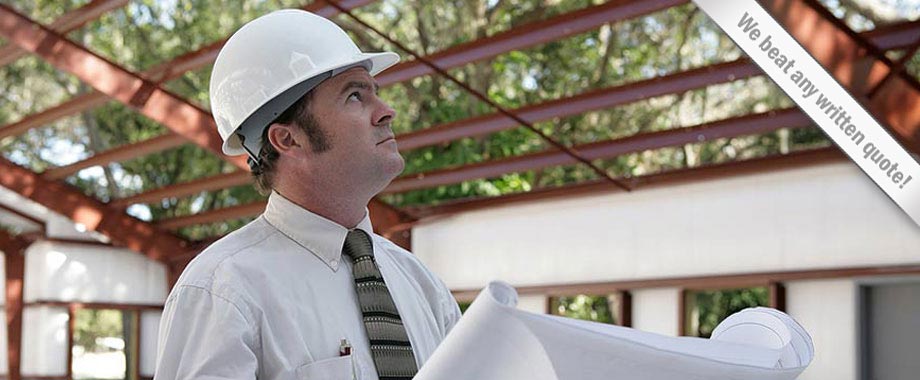 Архитекторы создают здания заводов 
и фабрик, электростанций, музеев и театров, выставочных центров, 
жилые дома и даже мосты.
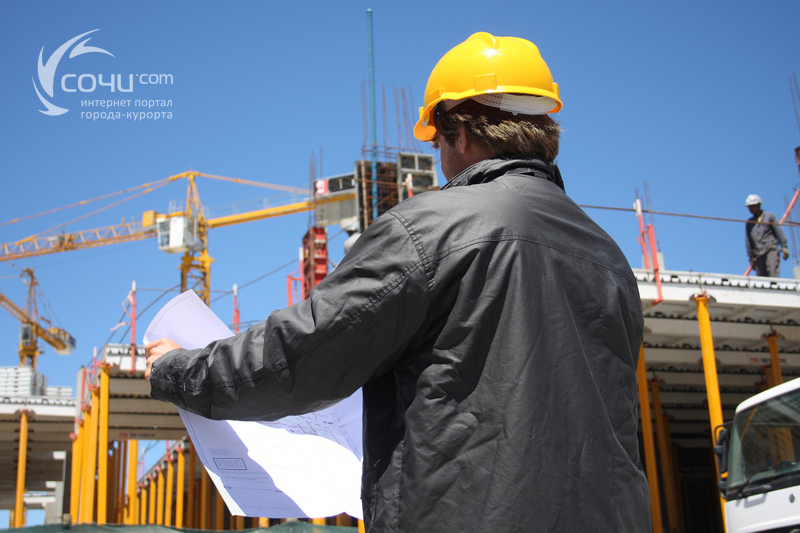 Чтобы построить дом, нужно много знать, поэтому архитекторы очень образованные люди
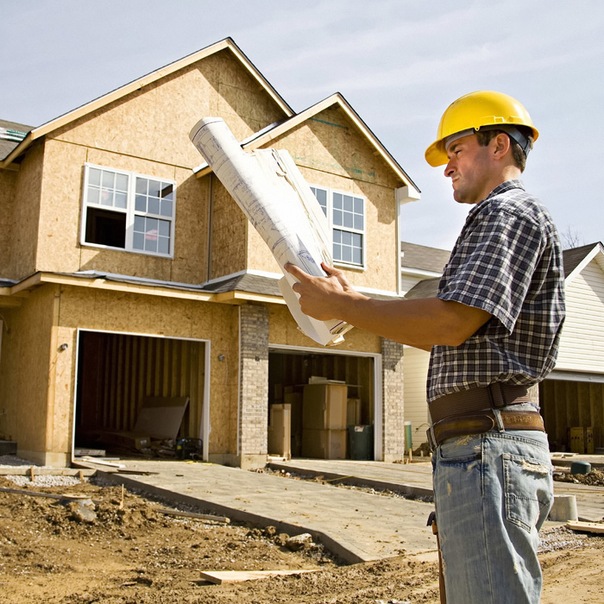 Чтобы дом жилой построить
Или новый детский сад,
На бумаге архитектор
План рисует и фасад.
Всё начертит, посчитает
И покажет, что и как;
Сколько комнат, где какая:
Где подвал, а где чердак.
Ничего не позабыл он,
Всё продумал и решил,
Чтоб жильцам удобно было,
Чтобы дом красивым был.
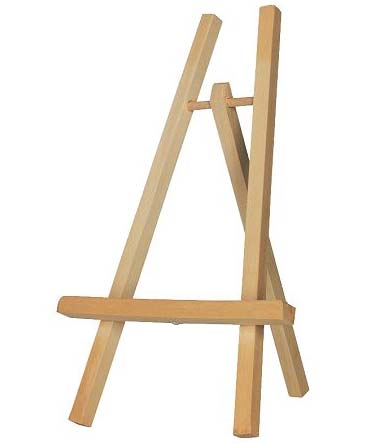 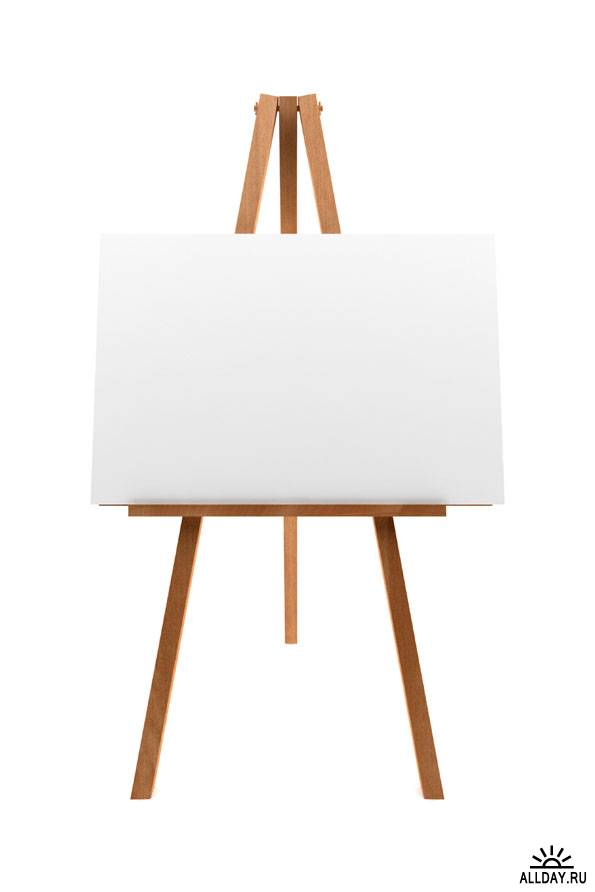 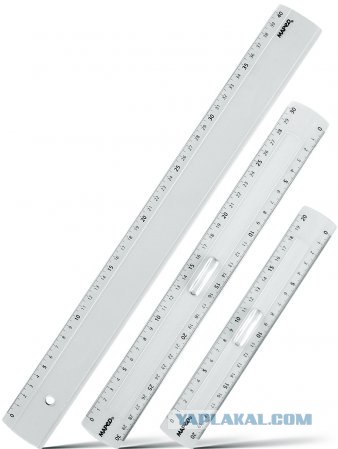 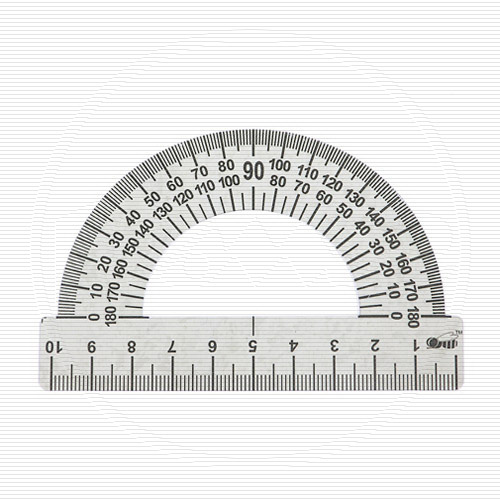 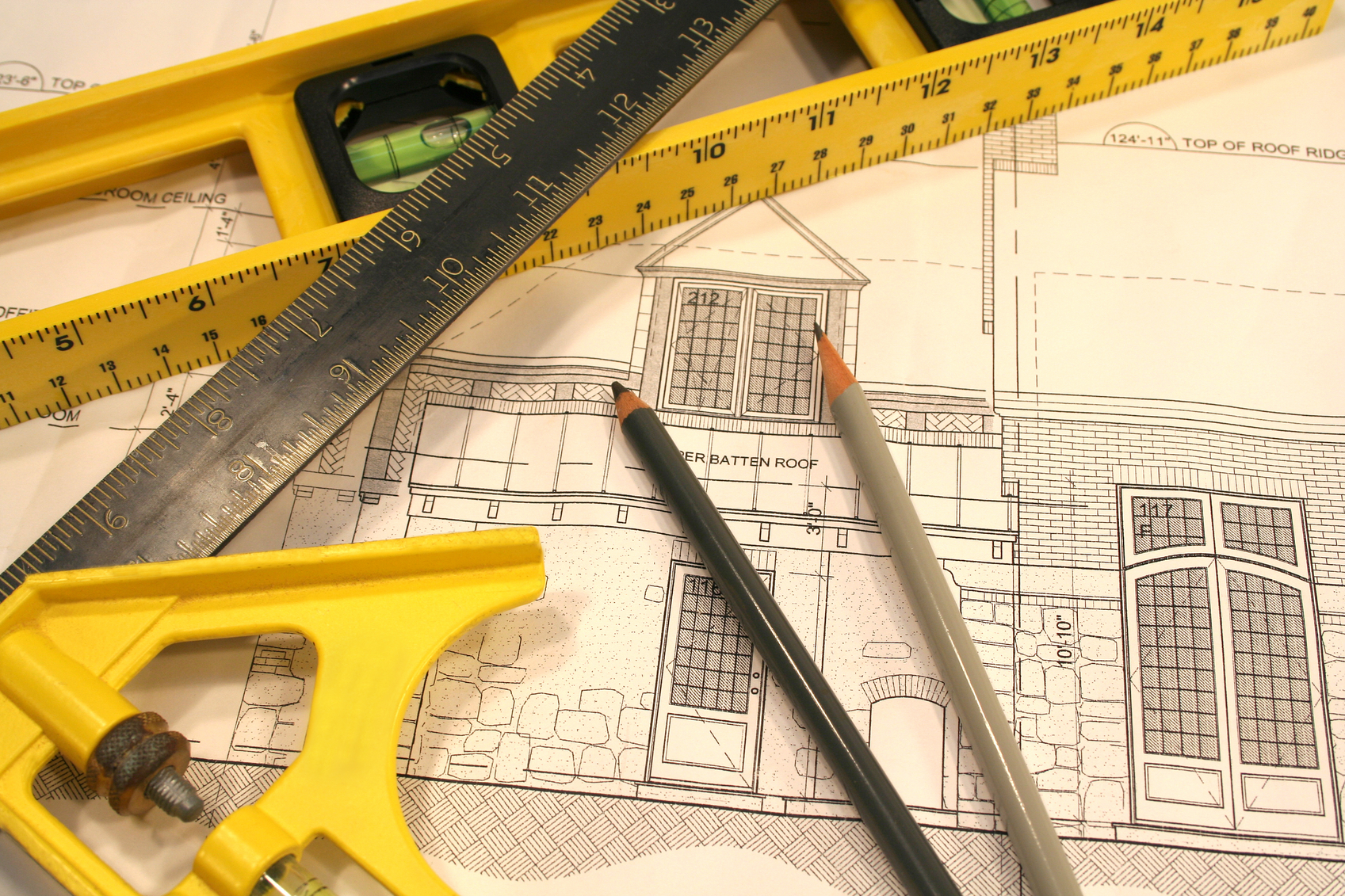 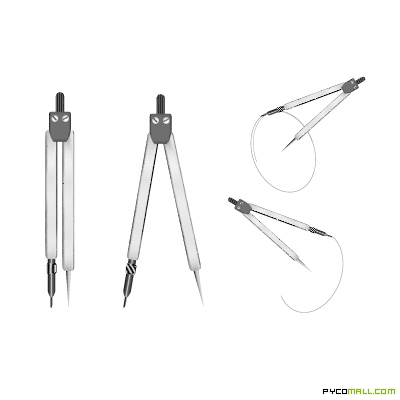 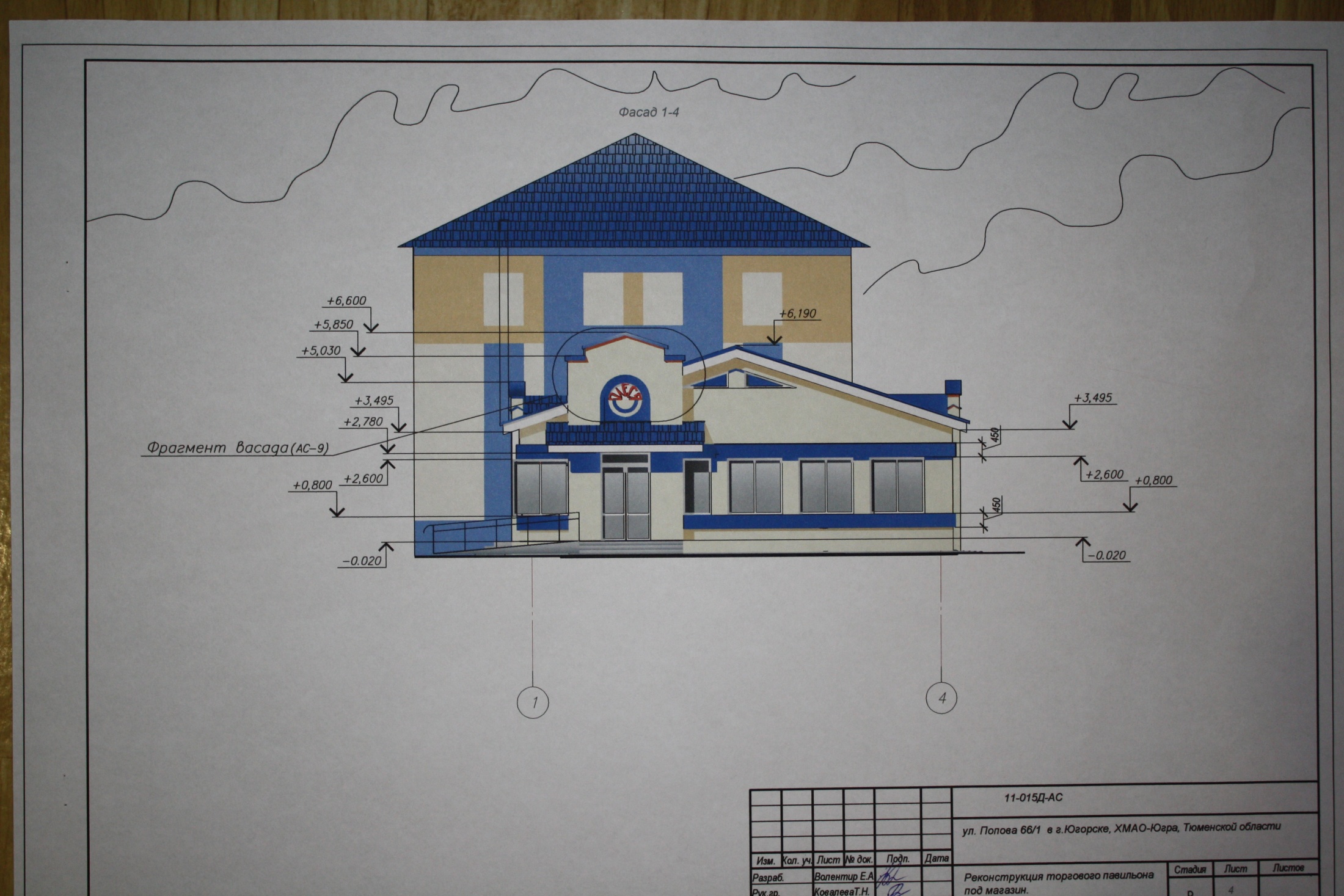 Много старинных зданий, созданных известными архитекторами, сохранились до сих пор, и их почтительно называют памятники архитектуры. Государство охраняет эти сооружения и заботится о них.
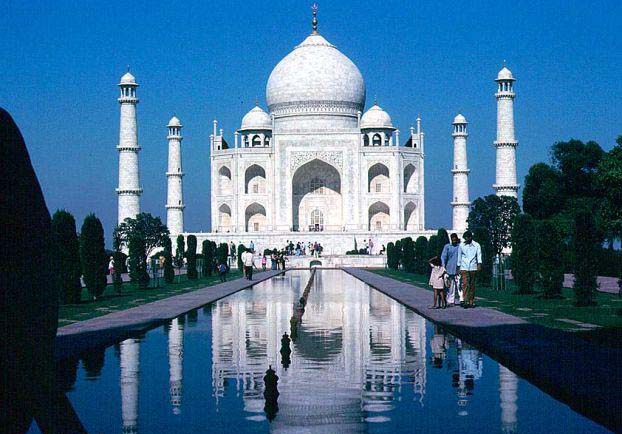 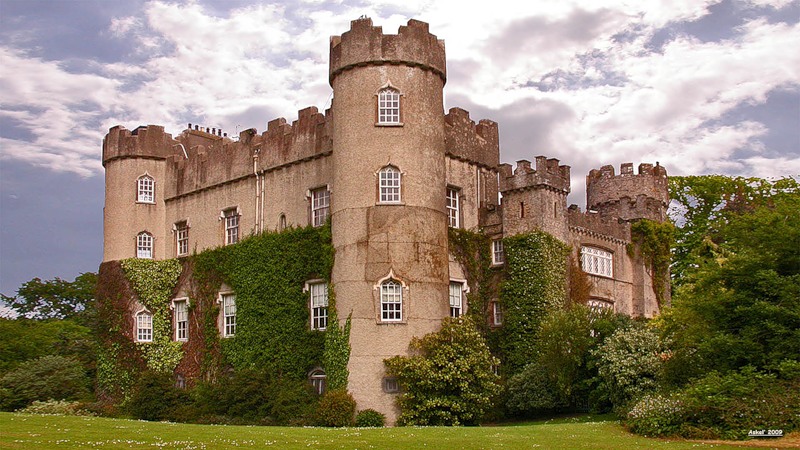 Бетон и сталь, стекло и пластмасса 
определяют облик зданий 
современного мира, в котором мы 
живём.  Архитекторы разрабатывают проекты учреждений, заводов и спортивных стадионов, 
используя эти новые материалы.
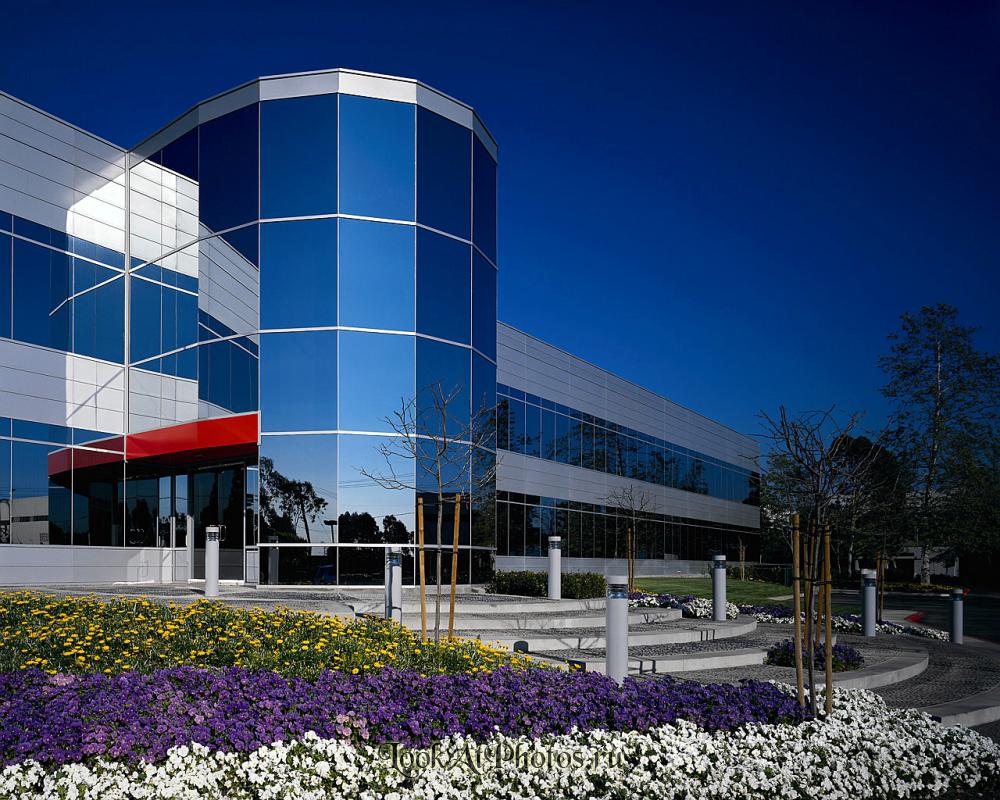 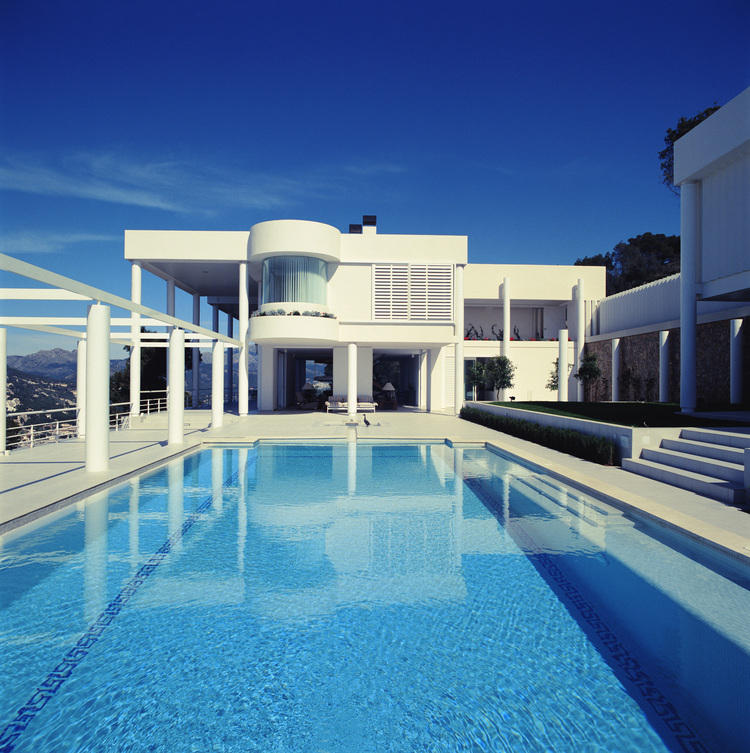 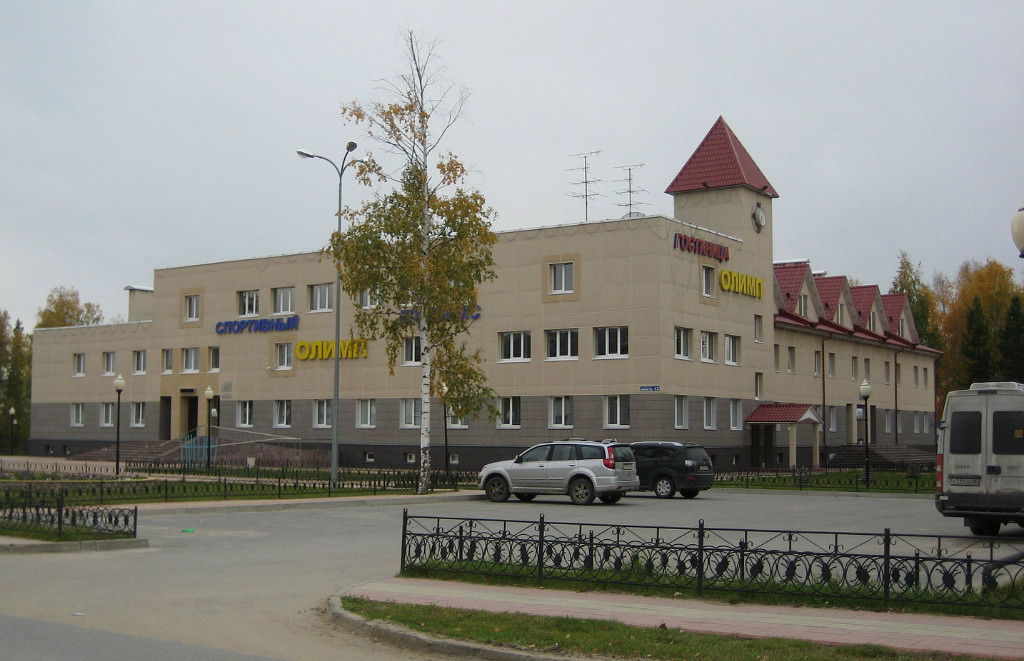 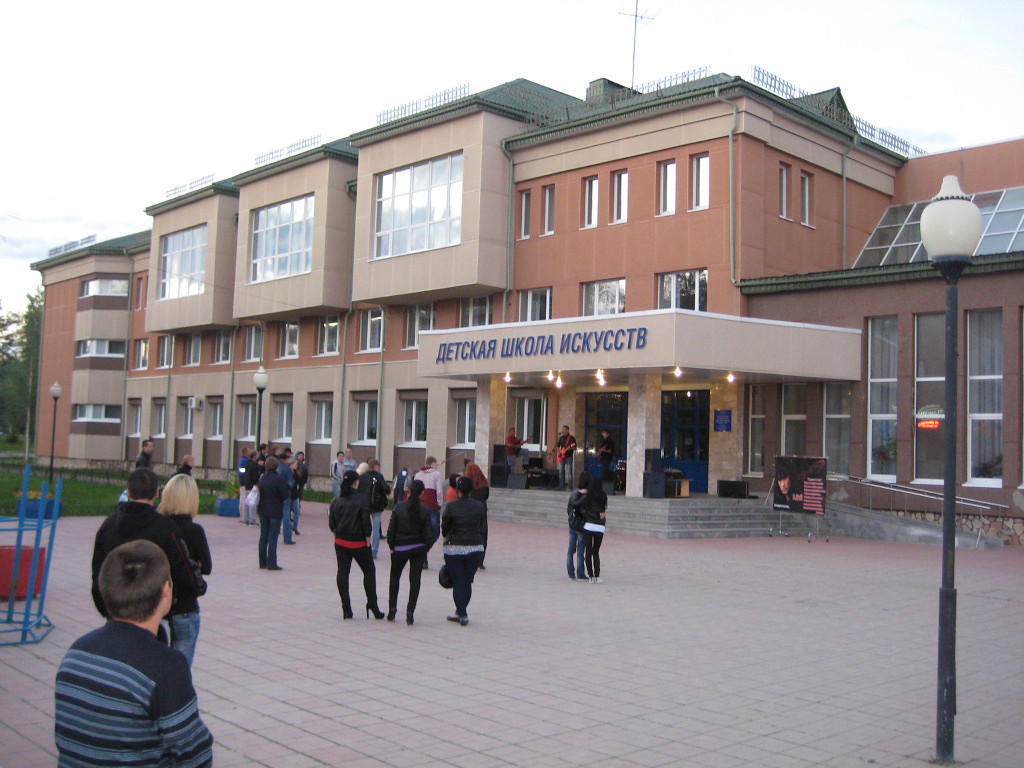